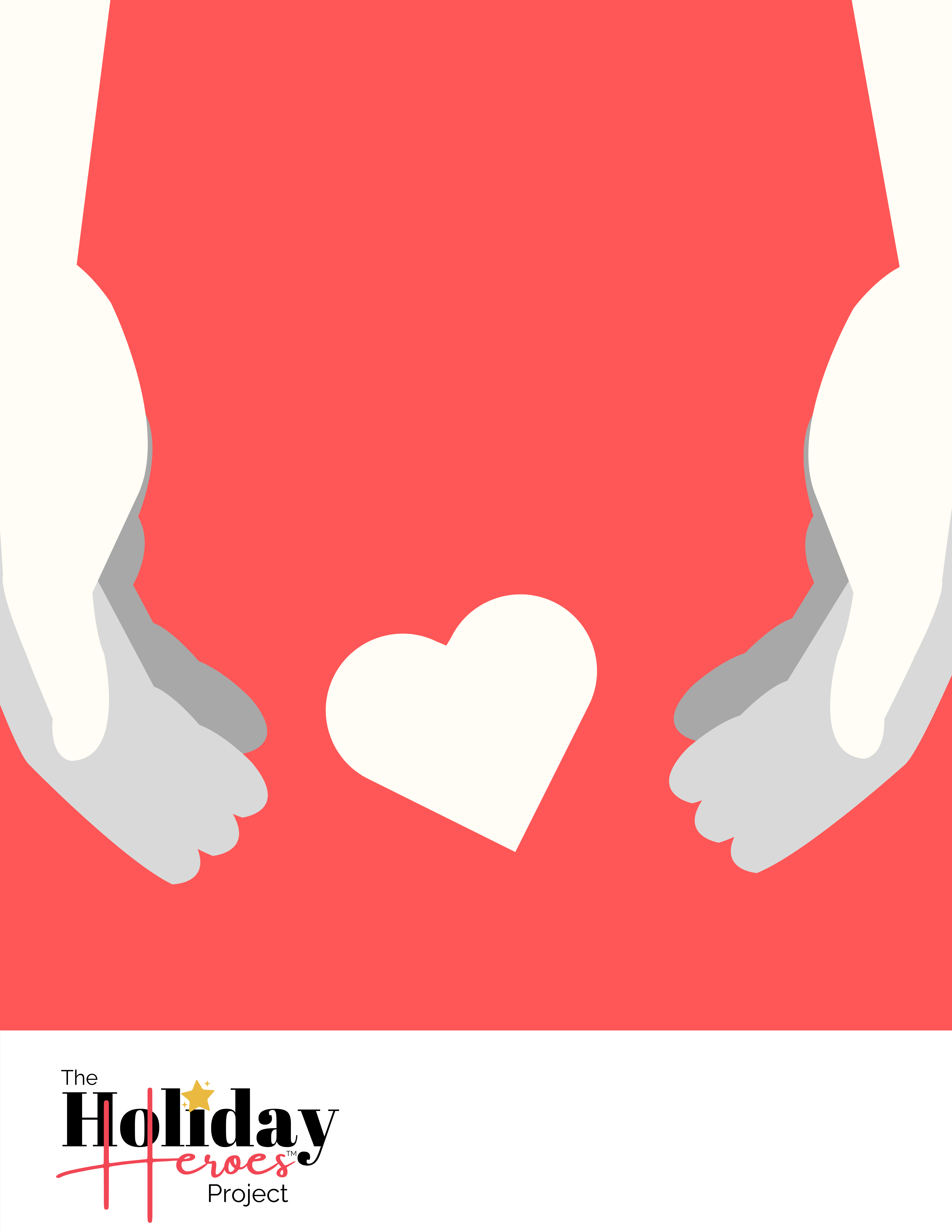 There are Resources Available to Help You in Times of Need…
Did you know that Millions of people in the United States are receiving benefits from SNAP today?
The Supplemental Nutrition Assistance Program (SNAP) (the new name for the federal Food Stamp Program) helps low-income individuals and families buy the food they need for good health. Although SNAP is the national name, your state may use a different name.  *Use the map on the web address below to learn more about SNAP and find application forms to apply for this benefit.
www.BenefitsCheckUp.org/resources/snap/
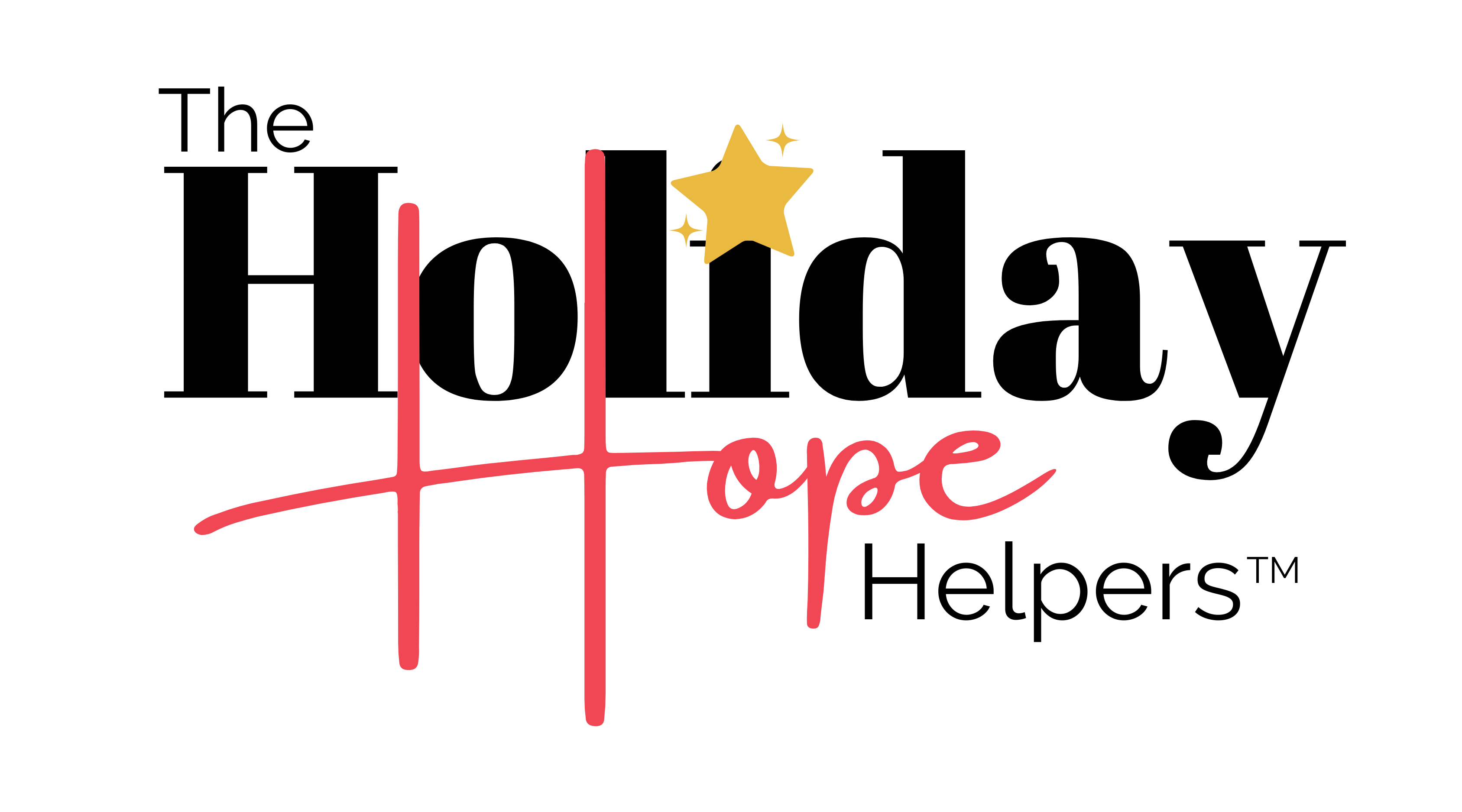 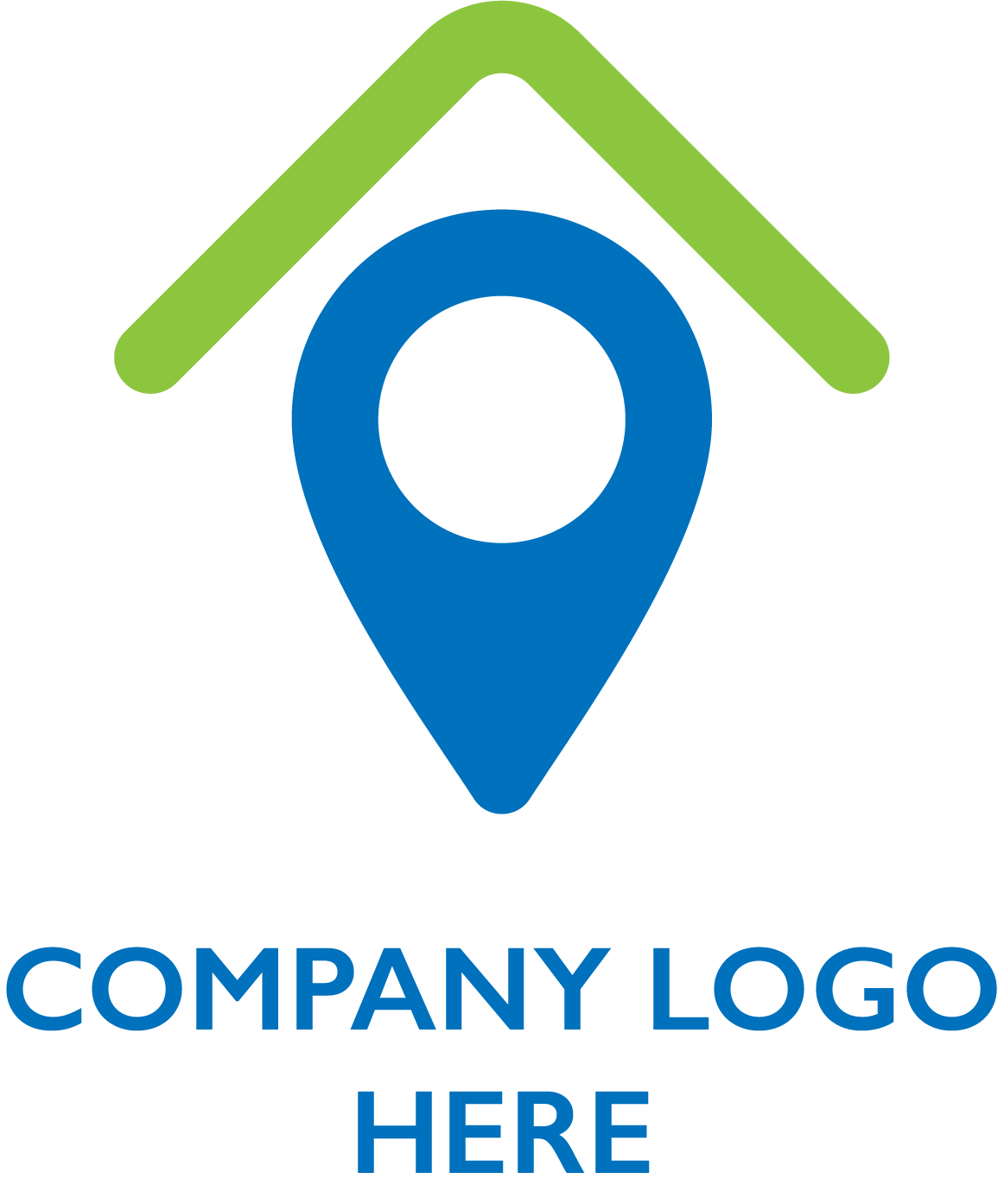 Call me at 123-456-7890 if I can be of service to you! 

Agent Contact Info Here.